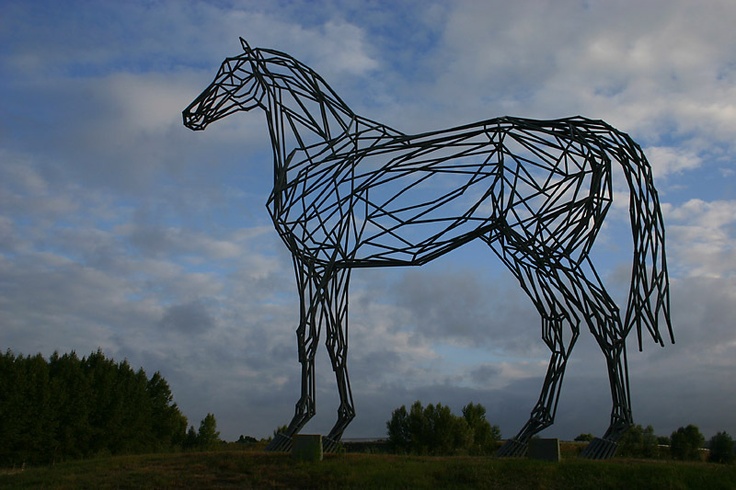 1
2
3
4
5
7
8
9
10
11
12
18
13
14
15
16
17